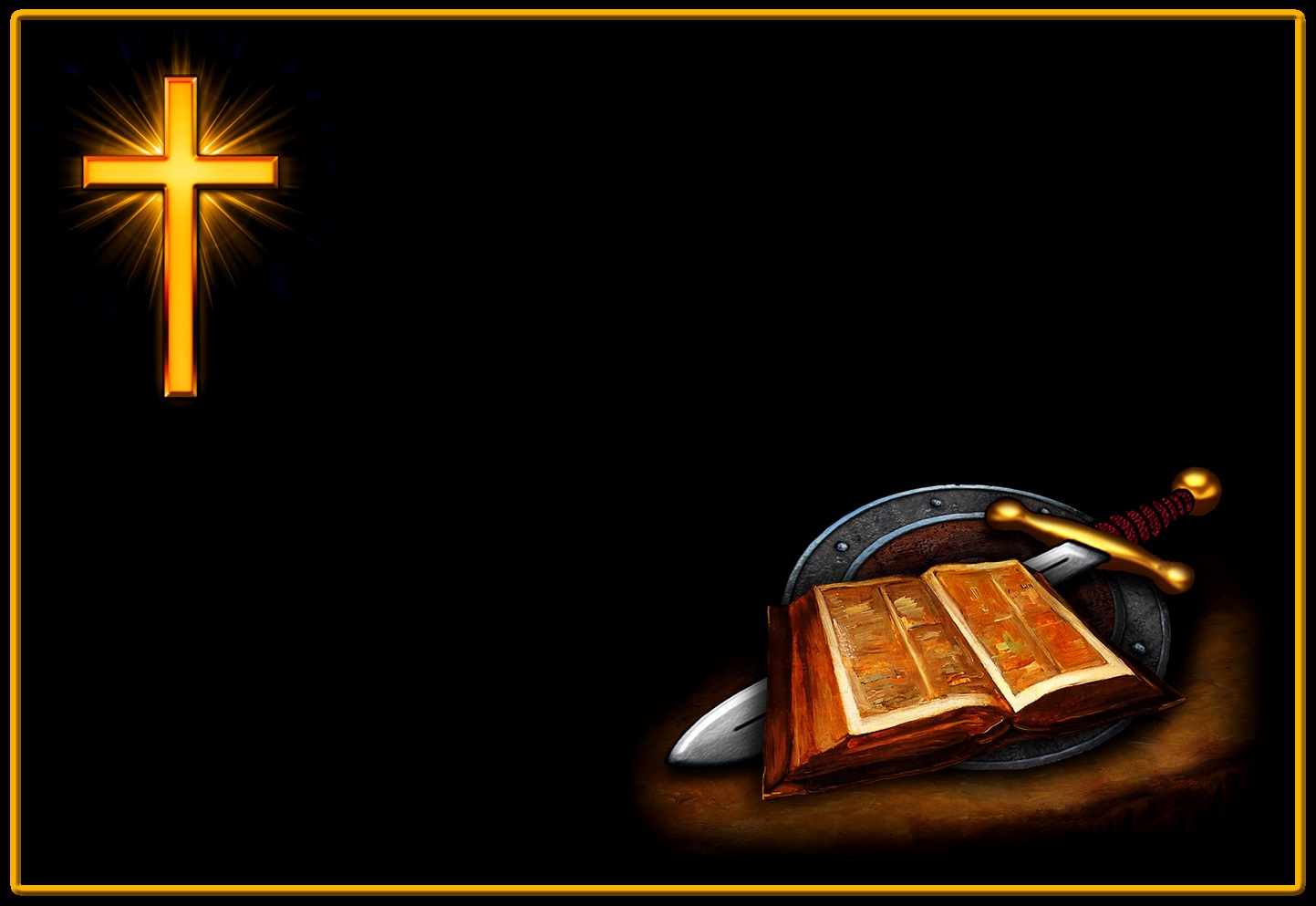 “Let The Beauty Of Jesus Be Seen”
Text: I Peter 2:21
[Speaker Notes: By Nathan L Morrison
All Scripture given is from NASB unless otherwise stated

For further study or if questions, Call: 804-277-1983 or visit www.courthousechurchofchrist.com

From the hymn, ““Let the Beauty of Jesus Be Seen” (1916) by Albert W.T. Orsborn (1886-1967)]
Intro
I Peter 2:21
For you have been called for this purpose, since Christ also suffered for you, leaving you an example for you to follow in His steps,
Saints are told to be lights and to walk in the light! 
(Mt. 5:16; Phil. 2:5, 15; Jn. 8:12; I Jn. 1:6-7)

If we walk in the light and imitate Christ (I Cor. 11:1) others will see Christ in us! (Gal. 2:20)
I Corinthians 14:15
What is the outcome then? I will pray with the spirit and I will pray with the mind also; I will sing with the spirit and I will sing with the mind also.
“Let The Beauty Of Jesus Be Seen”
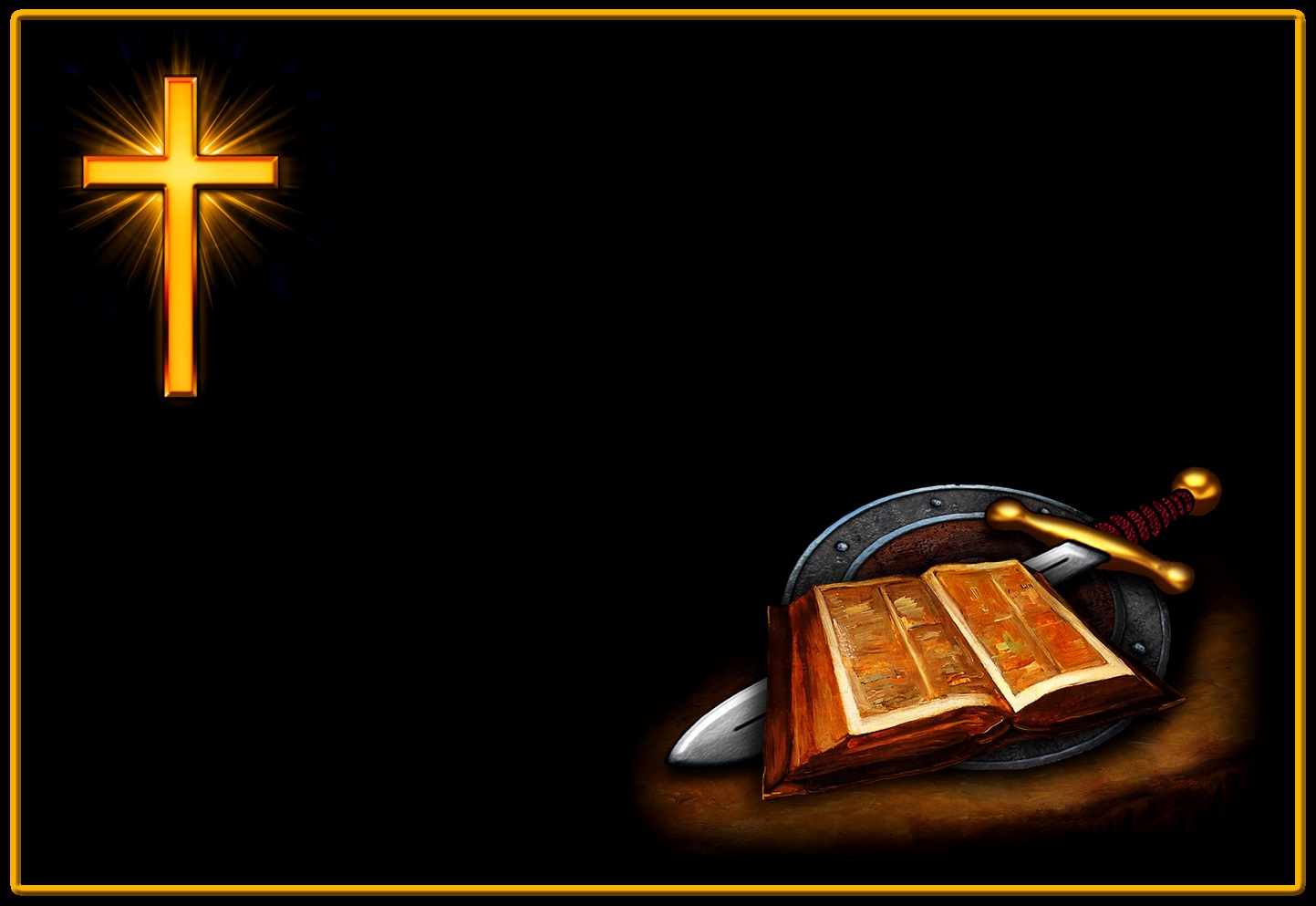 Intro
Colossians 3:16
Let the word of Christ richly dwell within you, with all wisdom teaching and admonishing one another with psalms and hymns and spiritual songs, singing with thankfulness in your hearts to God.
Singing hymns & spiritual songs aids in teaching one another!
“Let The Beauty Of Jesus Be Seen”
Intro
Albert W.T. Orsborn (1886-1967) 
“Let the Beauty of Jesus Be Seen” 
(1916, 1934)
Born Albert William Thomas Orsborn in 1886, he became an Officer of The Salvation Army in 1905. 
In 1909, he married his first wife, Captain Evalina Barker, who died in 1942.
He wrote stanza 1 in 1916 but no other information is available!
In 1944, he married his second wife, Major Evelyn Berry. They were married for just a year when she died (1945).
In 1946, he became the General of The Salvation Army. 
He married his third wife, Commissioner Mrs. Phillis Taylor, in 1947.
He served as General for eight years, retiring on June 30, 1954, and died in 1967 at the age of 80 years and 5 months.
George L. Johnson wrote stanzas 2-3 in 1934!
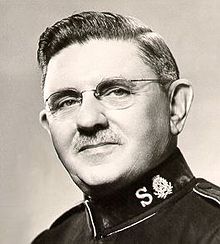 “Let The Beauty Of Jesus Be Seen”
[Speaker Notes: Sources:
http://hymnstudiesblog.wordpress.com/2008/09/09/quotlet-the-beauty-of-jesus-be-seenquot/
http://en.wikipedia.org/wiki/Albert_Orsborn]
Intro
The hymn is a call for saints to let the beauty of Jesus to be seen in their lives!
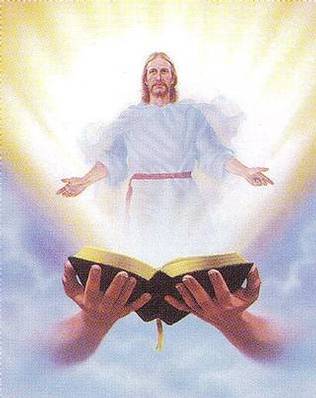 “Let The Beauty Of Jesus Be Seen”
Saints Characterized by Passion and Purity
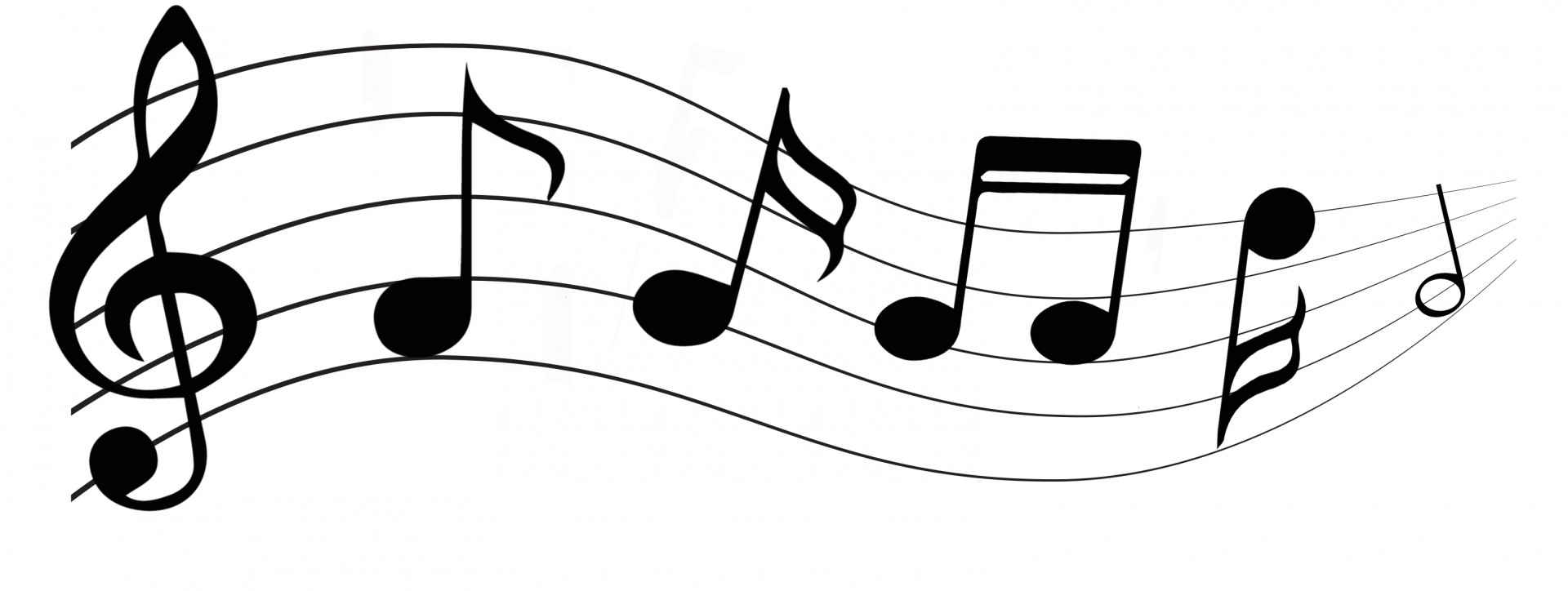 Stanza 1
“Let the beauty of Jesus be seen in me, All His wonderful passion and purity; May His Spirit divine All my being refine, Let the beauty of Jesus be seen in me.”
“Let The Beauty Of Jesus Be Seen”
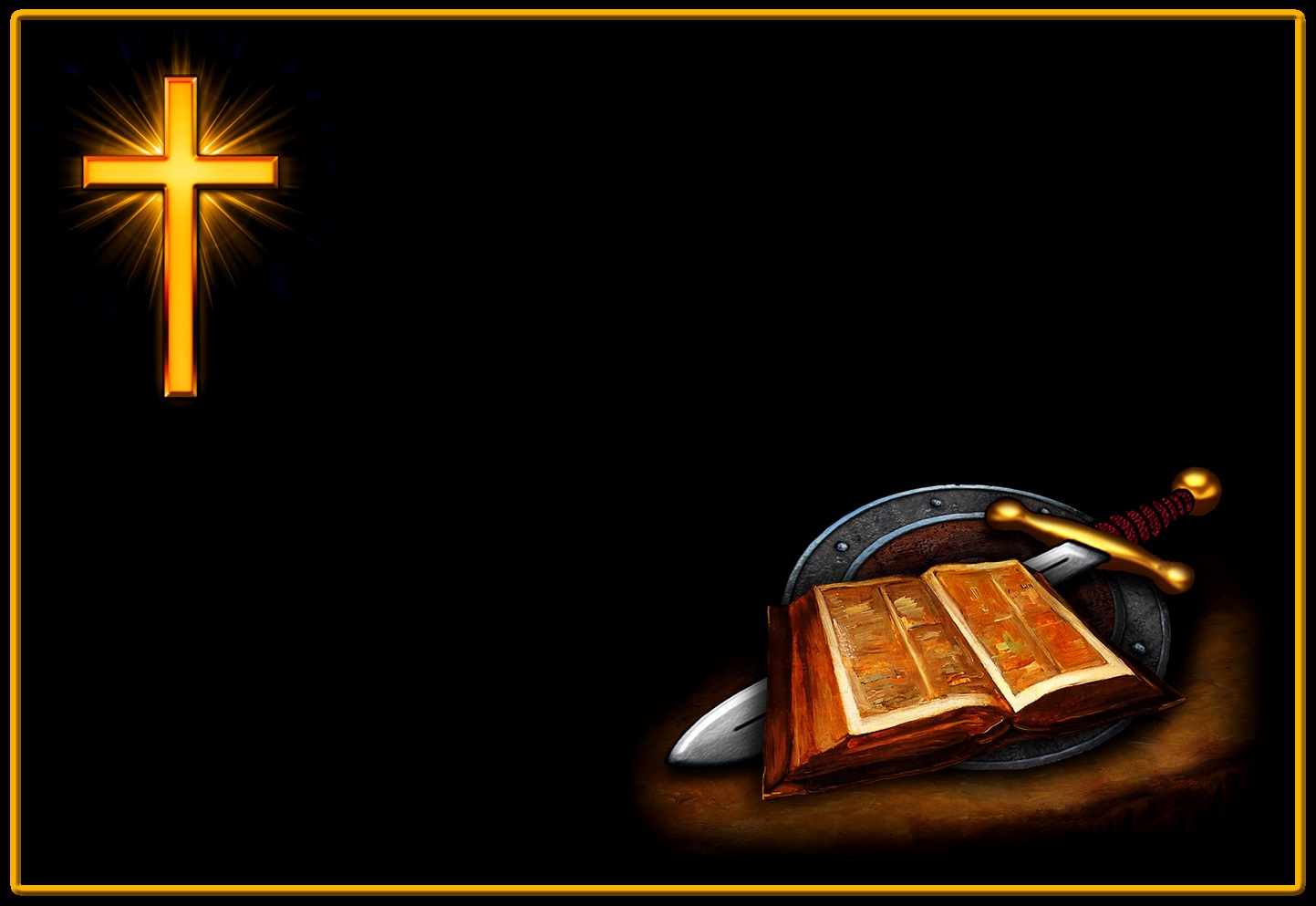 Saints Characterized by Passion and Purity
Godly conduct so that others will see Christ in us (Gal. 2:20; Phil. 1:27)
Imitate Christ (I Cor. 11:1; Eph. 5:1; I Jn. 3:3, 5)
Keep oneself pure (Eph. 5:18; Col. 3:16-17; I Tim. 4:12; Phil. 2:15; Js. 1:27)
Philippians 2:15
so that you will prove yourselves to be blameless and innocent, children of God above reproach in the midst of a crooked and perverse generation, among whom you appear as lights in the world,
“Let The Beauty Of Jesus Be Seen”
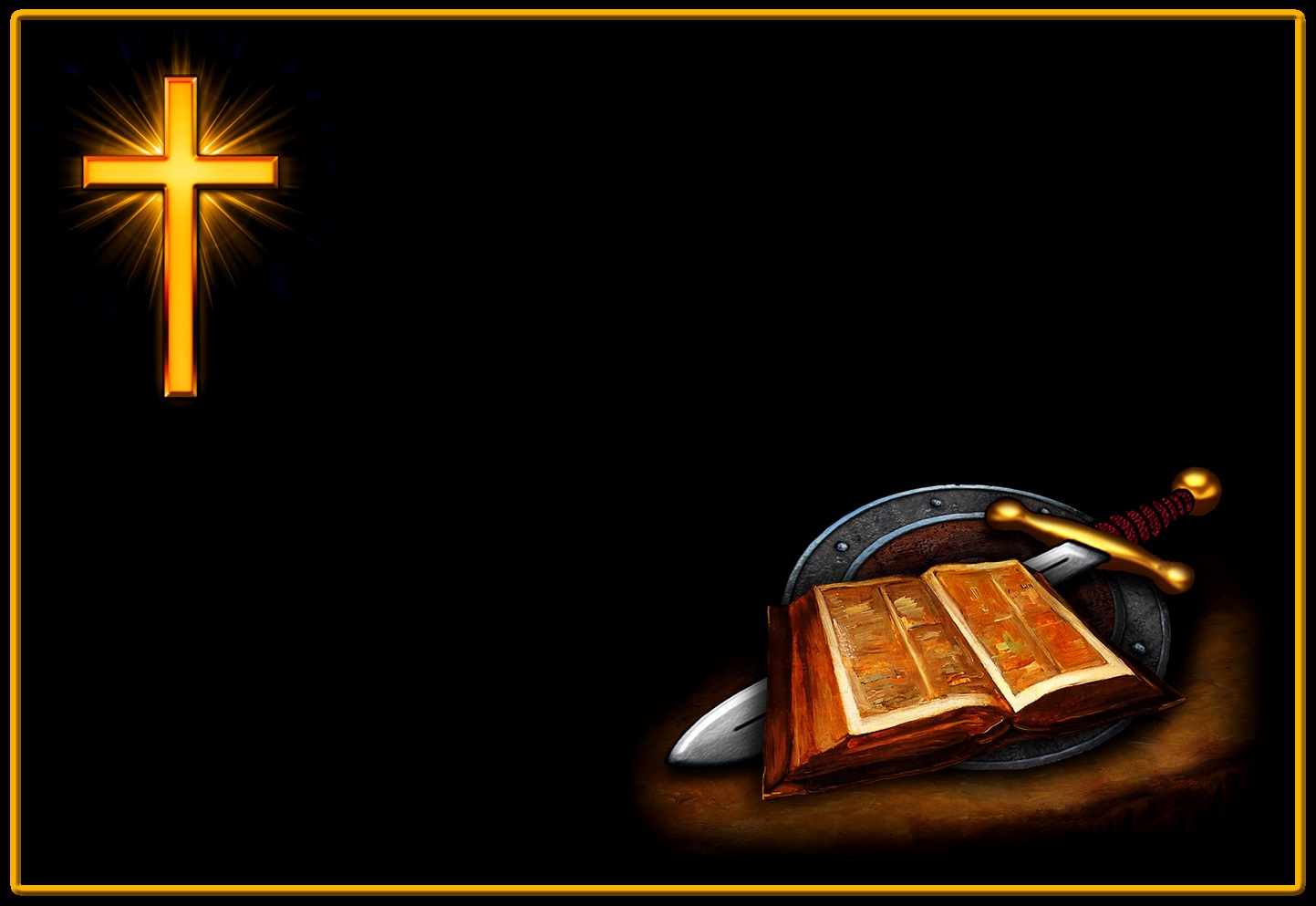 Saints Characterized by Passion and Purity
Through the word of God we conduct ourselves in a manner worthy of the gospel, and let the beauty of Jesus be seen in us!
“Let The Beauty Of Jesus Be Seen”
Saints Characterized by Kindness in Return for Evil
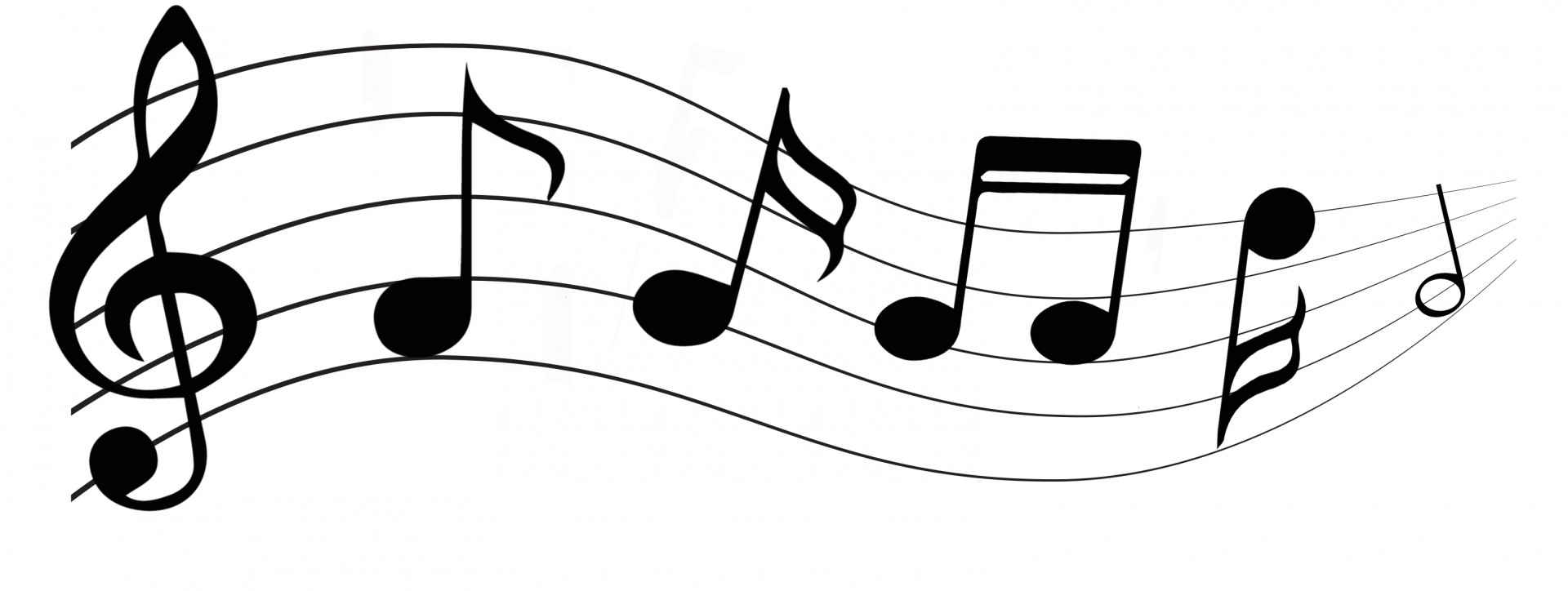 Stanza 2
“When somebody has been so unkind to you, Some word spoken that pierces you through and through, Think how He was beguiled, Spat upon and reviled; Let the beauty of Jesus be seen in you.”
“Let The Beauty Of Jesus Be Seen”
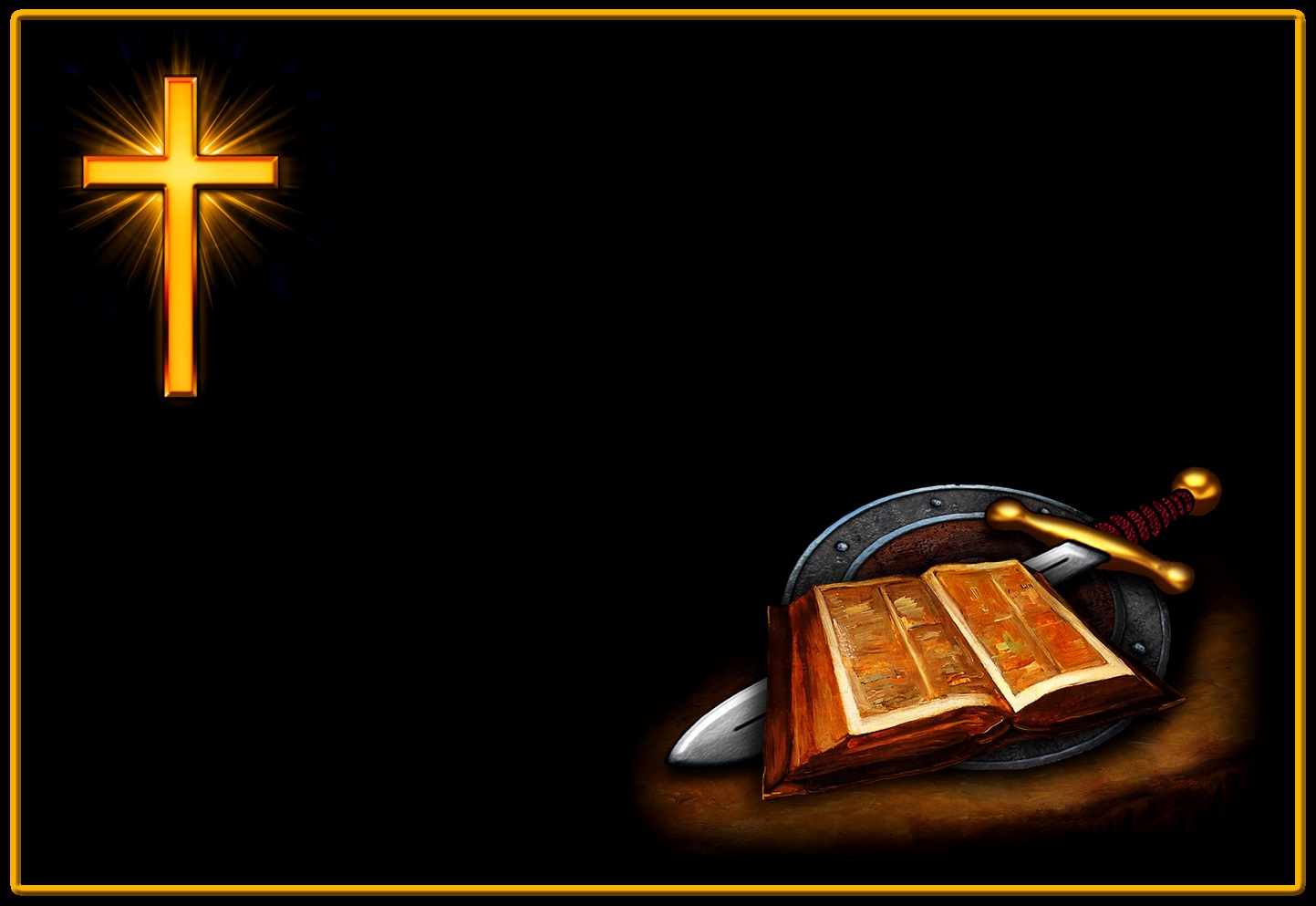 Saints Characterized by Kindness in Return for Evil
People will be unkind (Mt. 10:21-22;         II Tim. 3:12)
People will speak evil of you (Mt. 12:36-37; I Pet. 4:3-4)
Don’t return evil for evil (I Pet. 2:21-24; Rom. 12:17, 19-21; I Thess. 5:15; I Pet. 3:8-9; 4:16)
Romans 12:21
Do not be overcome by evil, but overcome evil with good.
“Let The Beauty Of Jesus Be Seen”
[Speaker Notes: Some in the Lord’s church have objected to this stanza because one definition of “beguile” is “to mislead by guile, deceive,” and they say that Jesus was not deceived. 
However, another definition is “to deprive by deceit, to be cheated,” and Jesus was certainly cheated out of His rightful judgment by men who deceived others with their lies, yet He opened not His mouth to lash out in anger when He was spat upon and reviled (Is. 53:7-8; Mt. 27:30-44).]
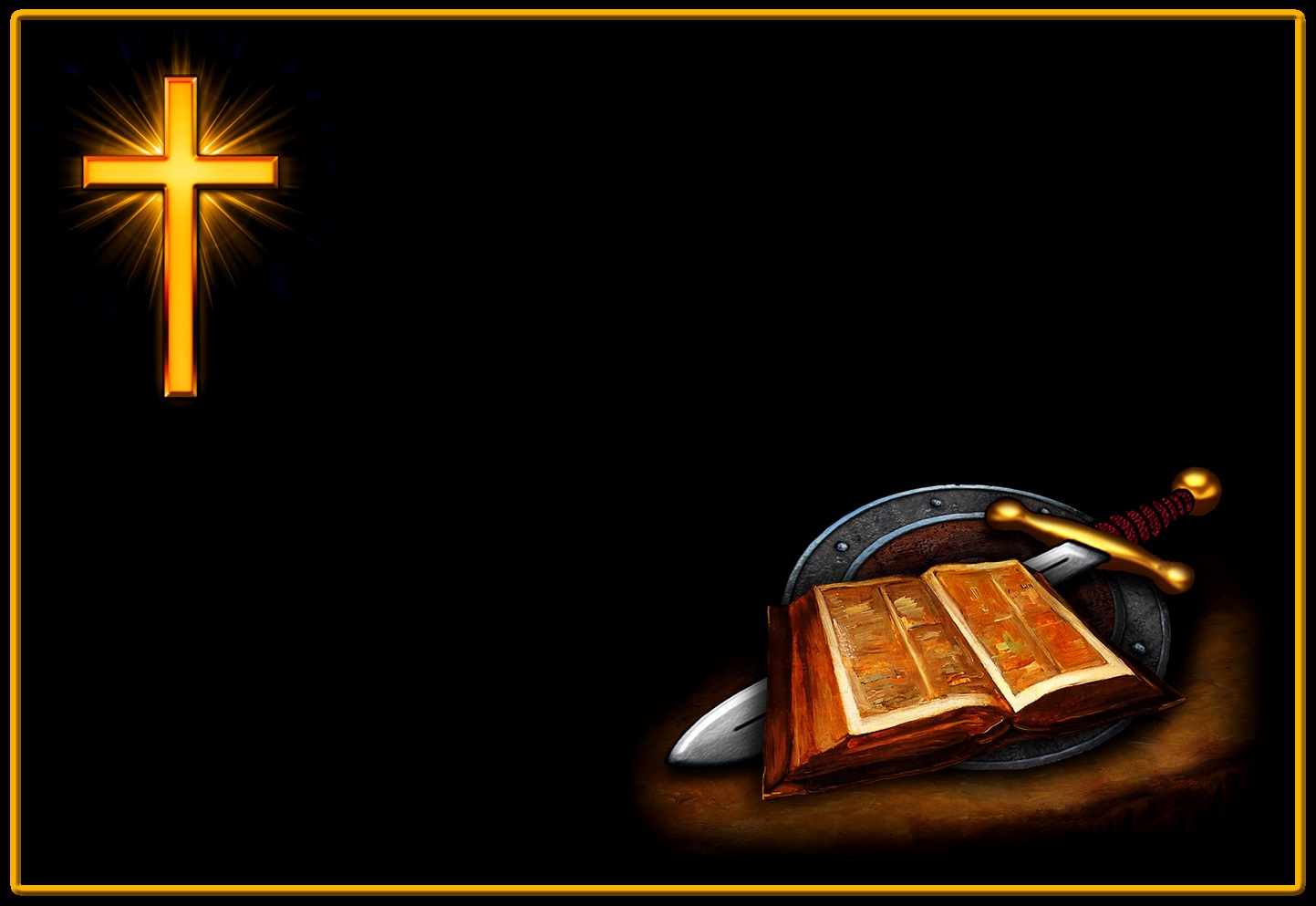 Saints Characterized by Kindness in Return for Evil
Even when we are mistreated we are to return evil with good and a blessing to let our lights shine so Jesus is seen in us!
“Let The Beauty Of Jesus Be Seen”
Saints Characterized by a Sweet Disposition
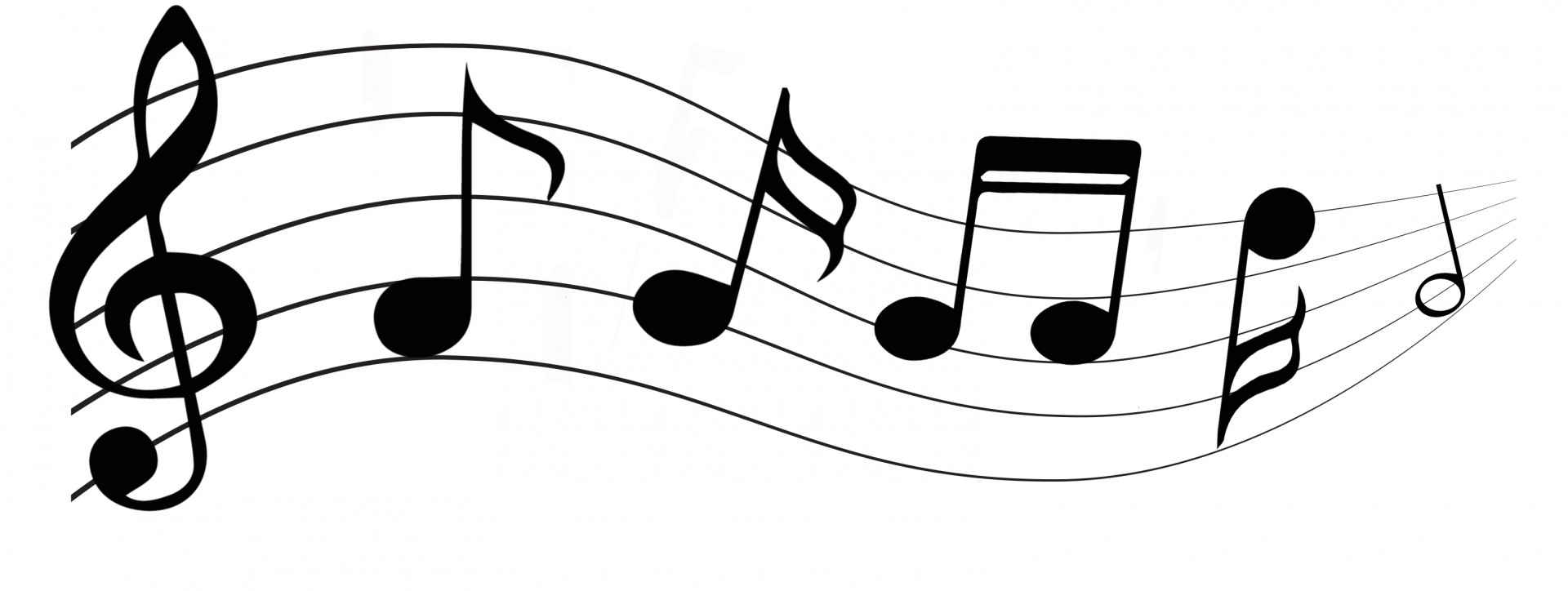 Stanza 3
“From the dawn of the morning to close of day, In example, in deeds, and in all you say, Lay your gifts at His feet, Ever strive to keep sweet, Let the beauty of Jesus be seen in you.”
“Let The Beauty Of Jesus Be Seen”
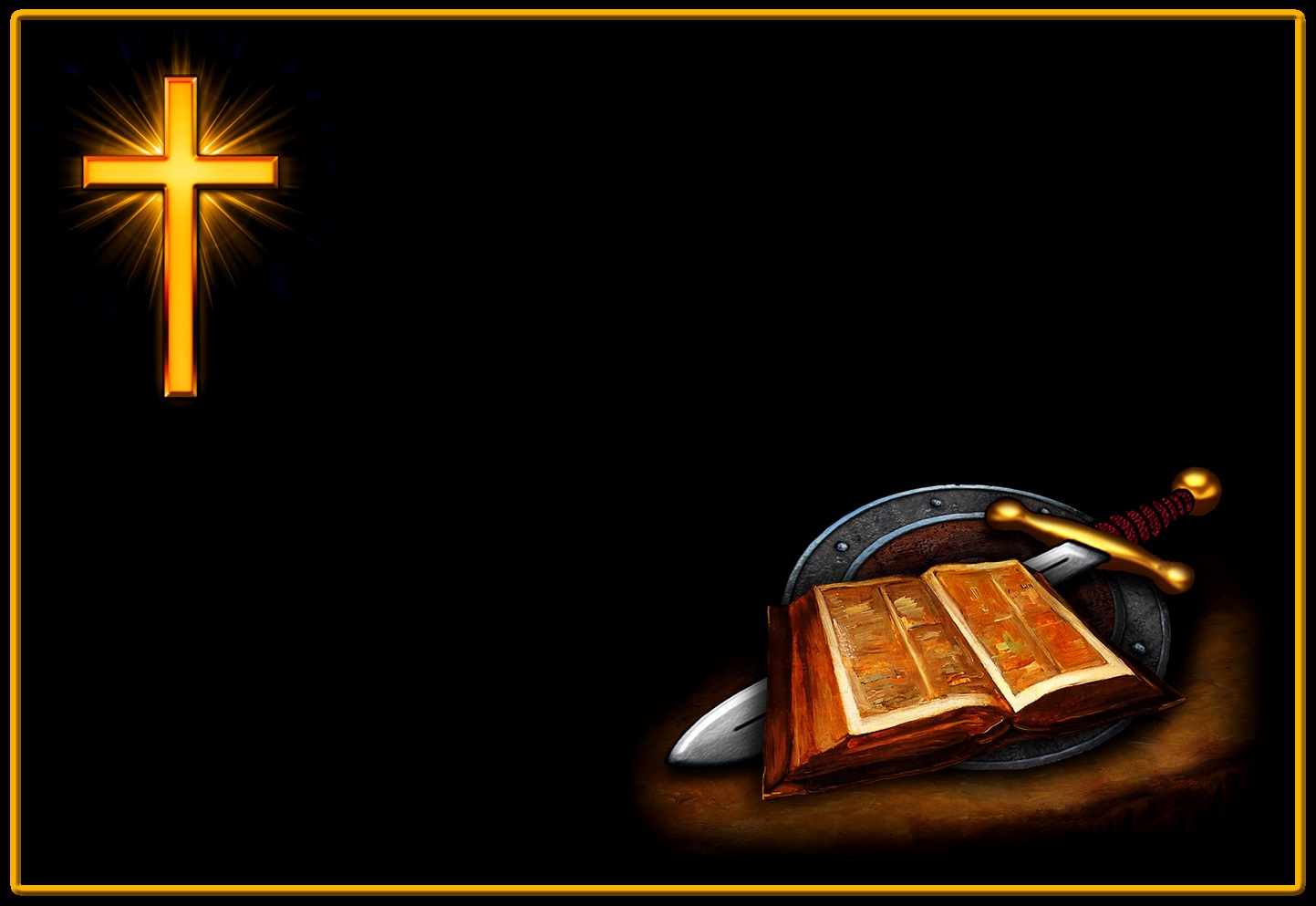 Saints Characterized by a Sweet Disposition
Carry your cross, follow Jesus’ example daily (Luke 9:23)
Follow His example in word & deed (Col. 3:17, 23-24; I Tim. 4:12)
In complete submission, cast your cares upon God (Jn. 12:3; I Pet. 5:6-7)
Colossians 3:17
Whatever you do in word or deed, do all in the name of the Lord Jesus, giving thanks through Him to God the Father.
“Let The Beauty Of Jesus Be Seen”
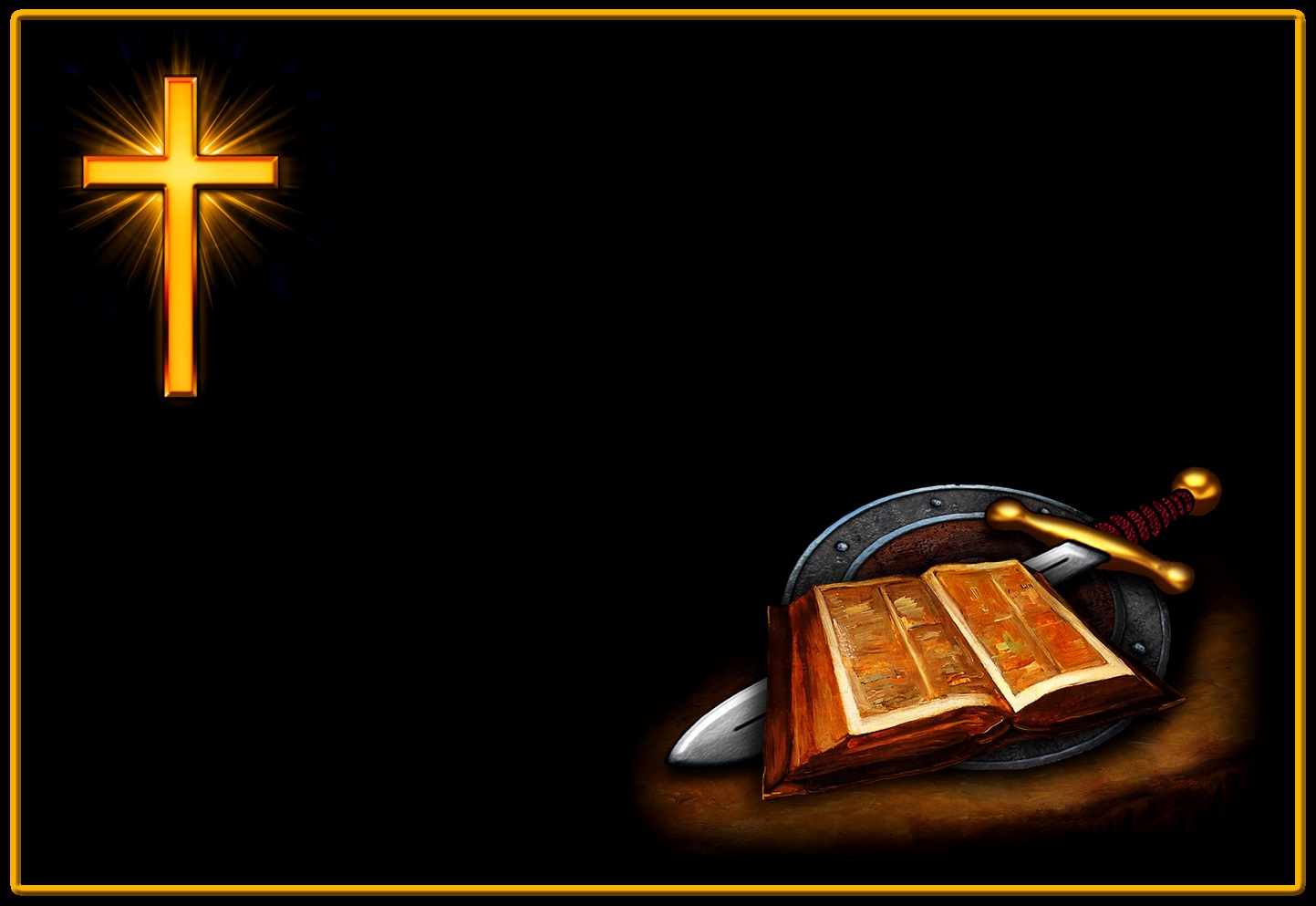 Saints Characterized by a Sweet Disposition
In our example and daily conduct, in word & deed, others around us ought to be able to see Jesus in us!
“Let The Beauty Of Jesus Be Seen”
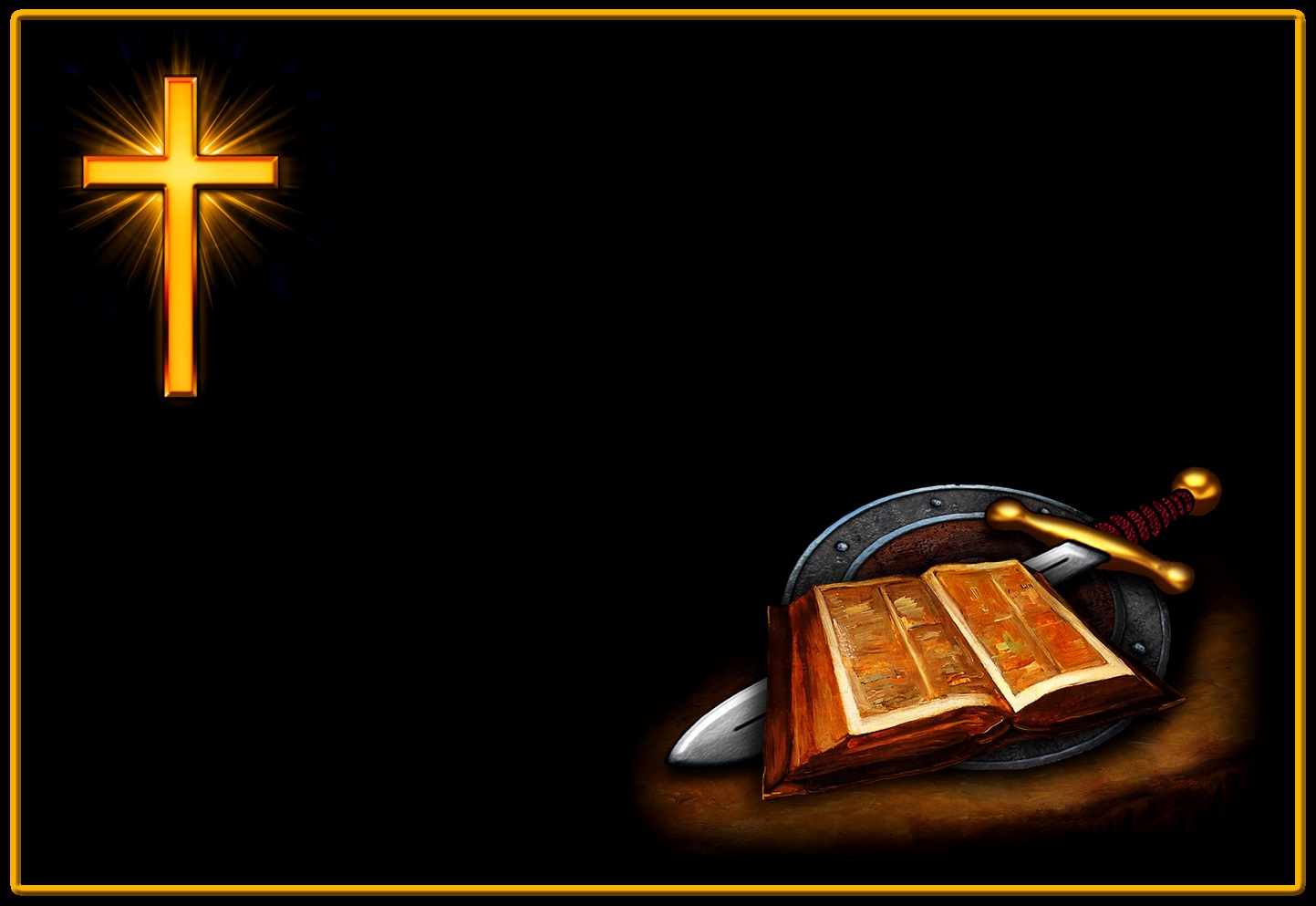 Conclusion
This hymn is about letting our lights shine and imitating Christ in every circumstance of life!
In our daily lives we should always strive to “Let The Beauty of Jesus Be Seen” in us!
“Let The Beauty Of Jesus Be Seen”
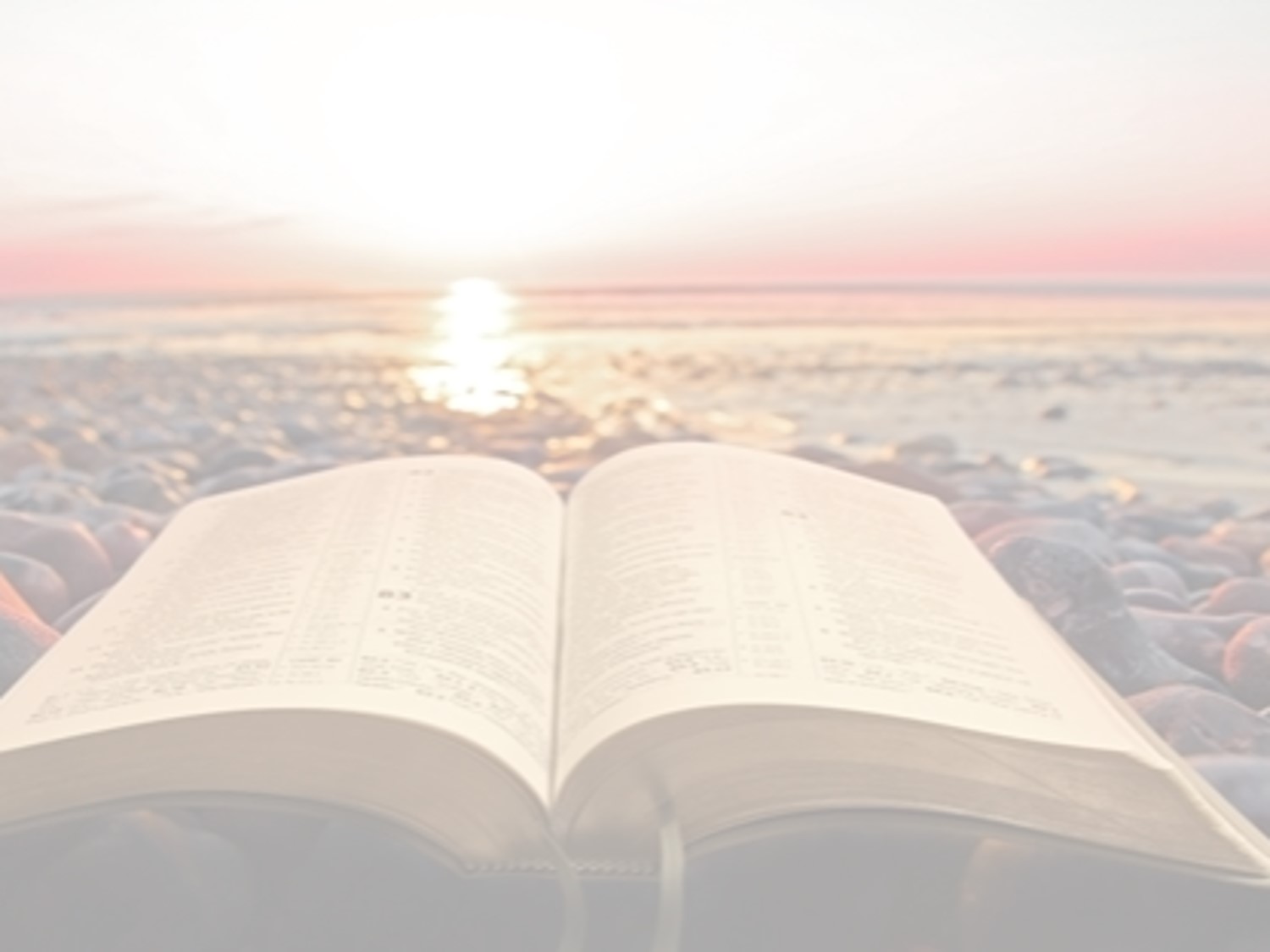 “What Must I Do To Be Saved?”
Hear The Gospel (Jn. 5:24; Rom. 10:17)
Believe In Christ (Jn. 3:16-18; Jn. 8:24)
Repent Of Sins (Lk. 13:3-5; Acts 2:38)
Confess Christ (Mt. 10:32; Rom. 10:10)
Be Baptized (Mk. 16:16; Acts 22:16)
Remain Faithful (Jn. 8:31; Rev. 2:10)
For The Erring Saint: 
Repent (Acts 8:22), Confess (I Jn. 1:9),
Pray (Acts 8:22)